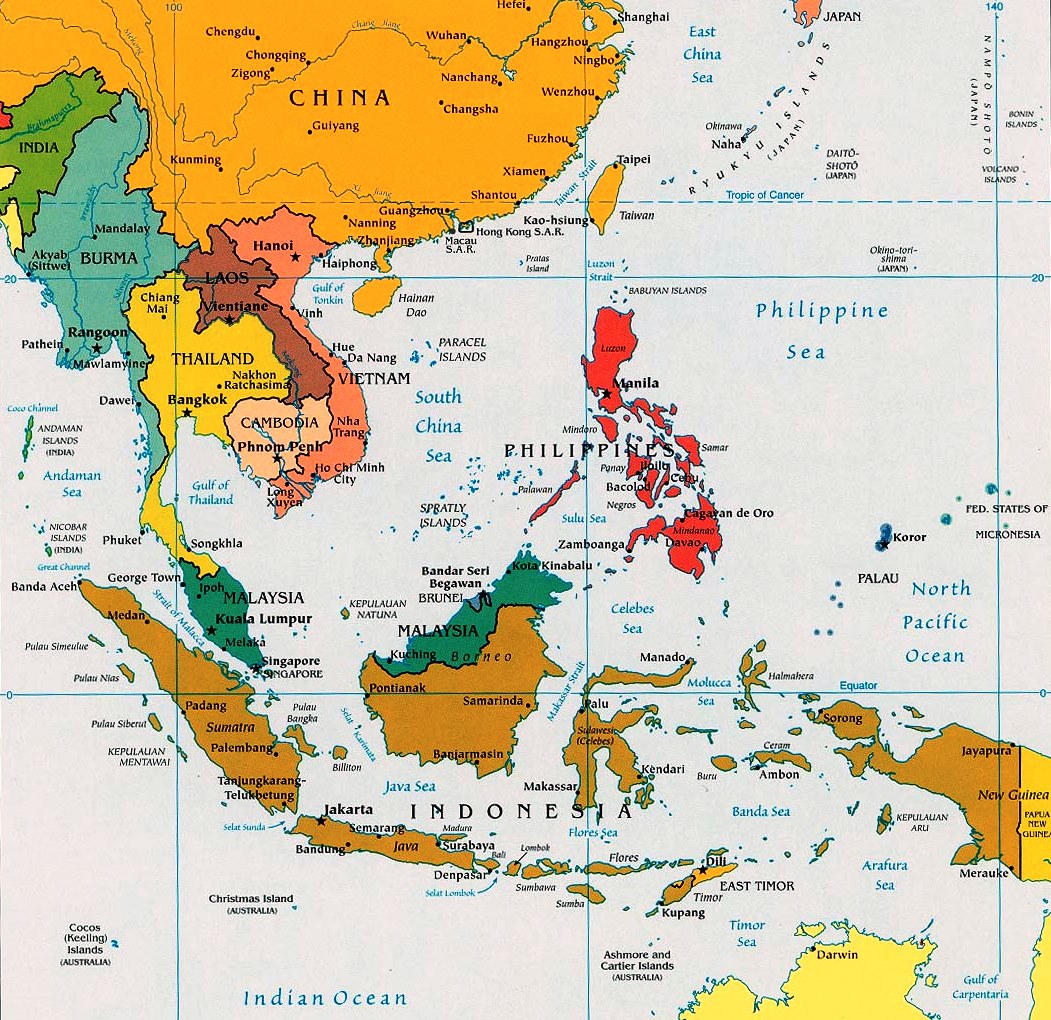 Zuidoost-Azië: Arm en Rijk
Open je boek!
Paragraaf 3.3
Bladzijde 44-45
Wat gaan we doen?!
Bespreken: opdracht cultuur

Uitleg:  Wat is Arm en Rijk?
Opdracht
Napraten!
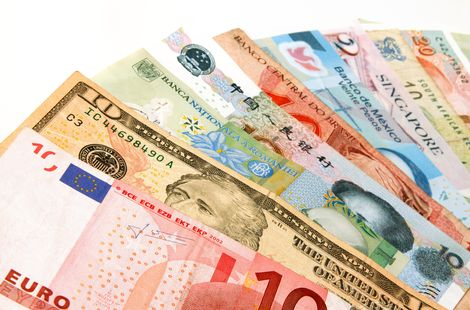 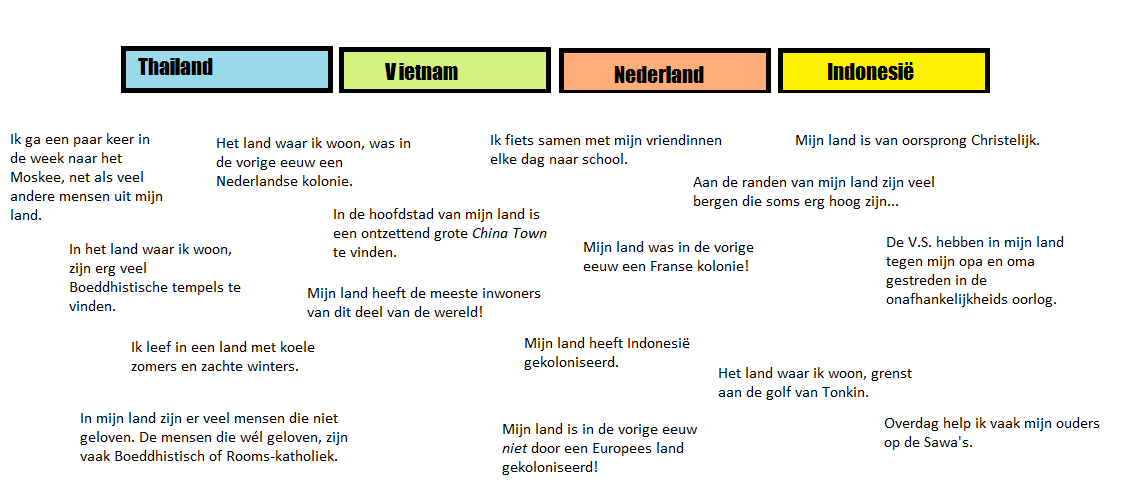 Waar denk je aan?
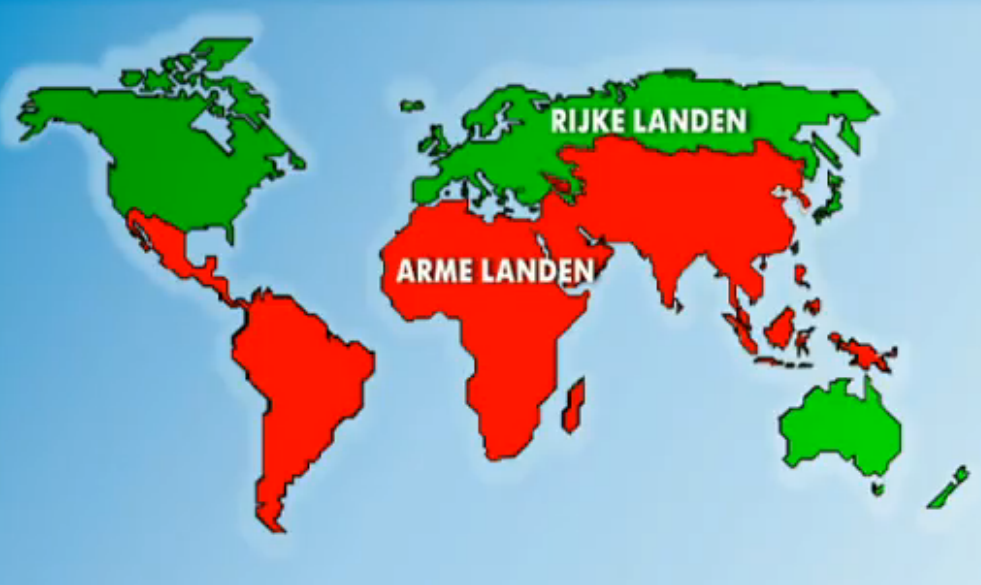 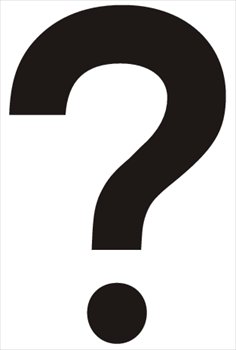 ARM 						RIJK
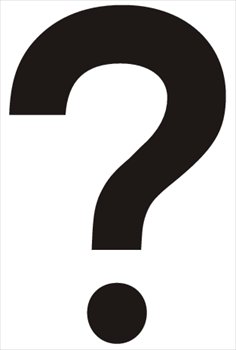 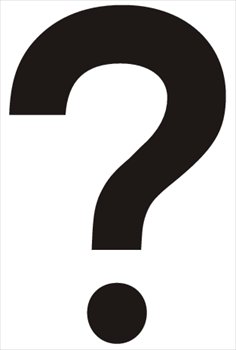 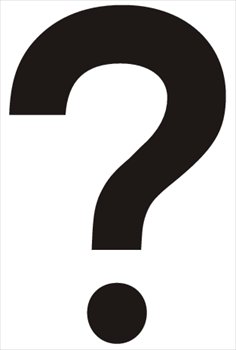 Hoe herkennen we armoede?
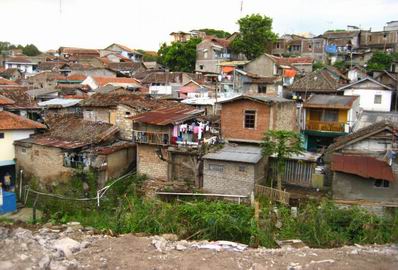 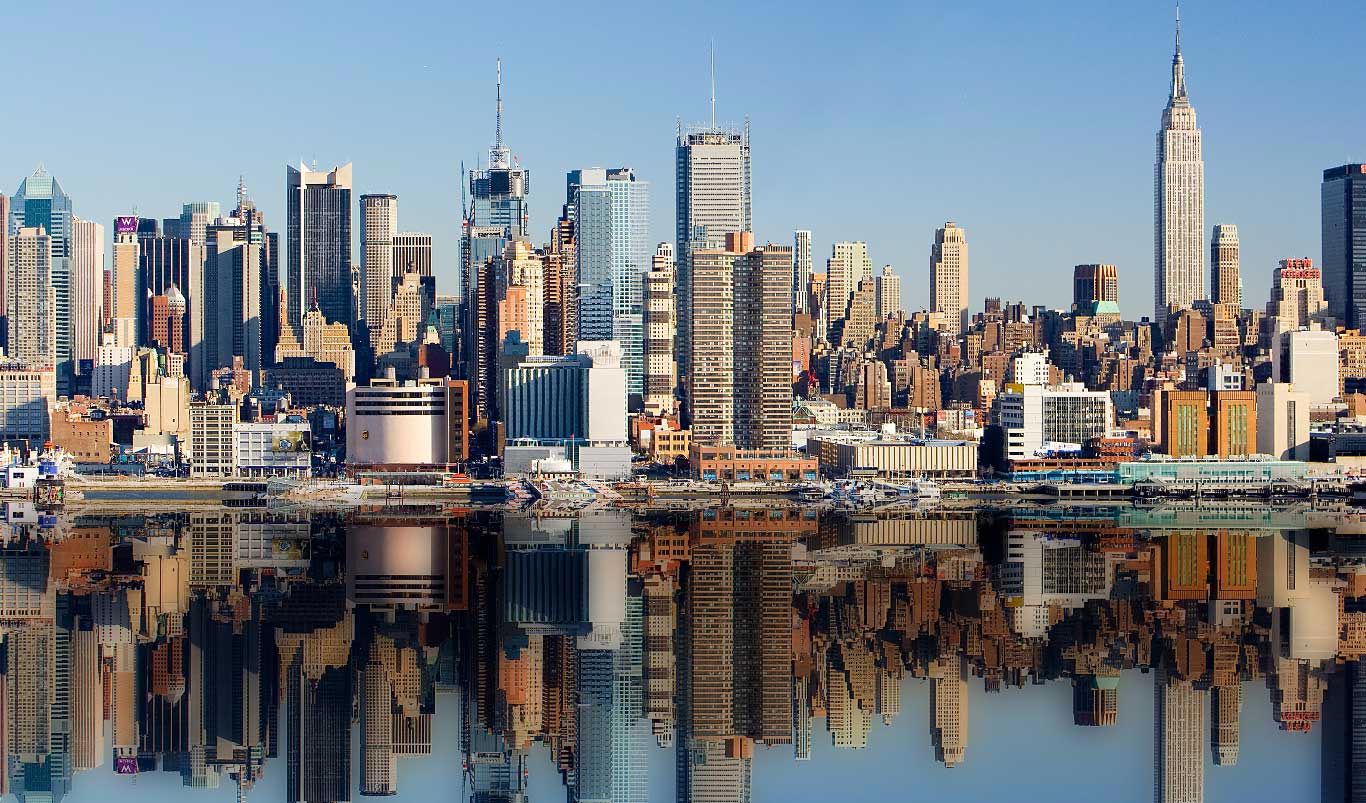 Kijken of Meten?
Kijken: wat zie je? Wat valt op? Hoe komt dit?
Meten: inkomen? Basisbehoeften?

Kortom: het ontwikkelingspeil van een gebied!
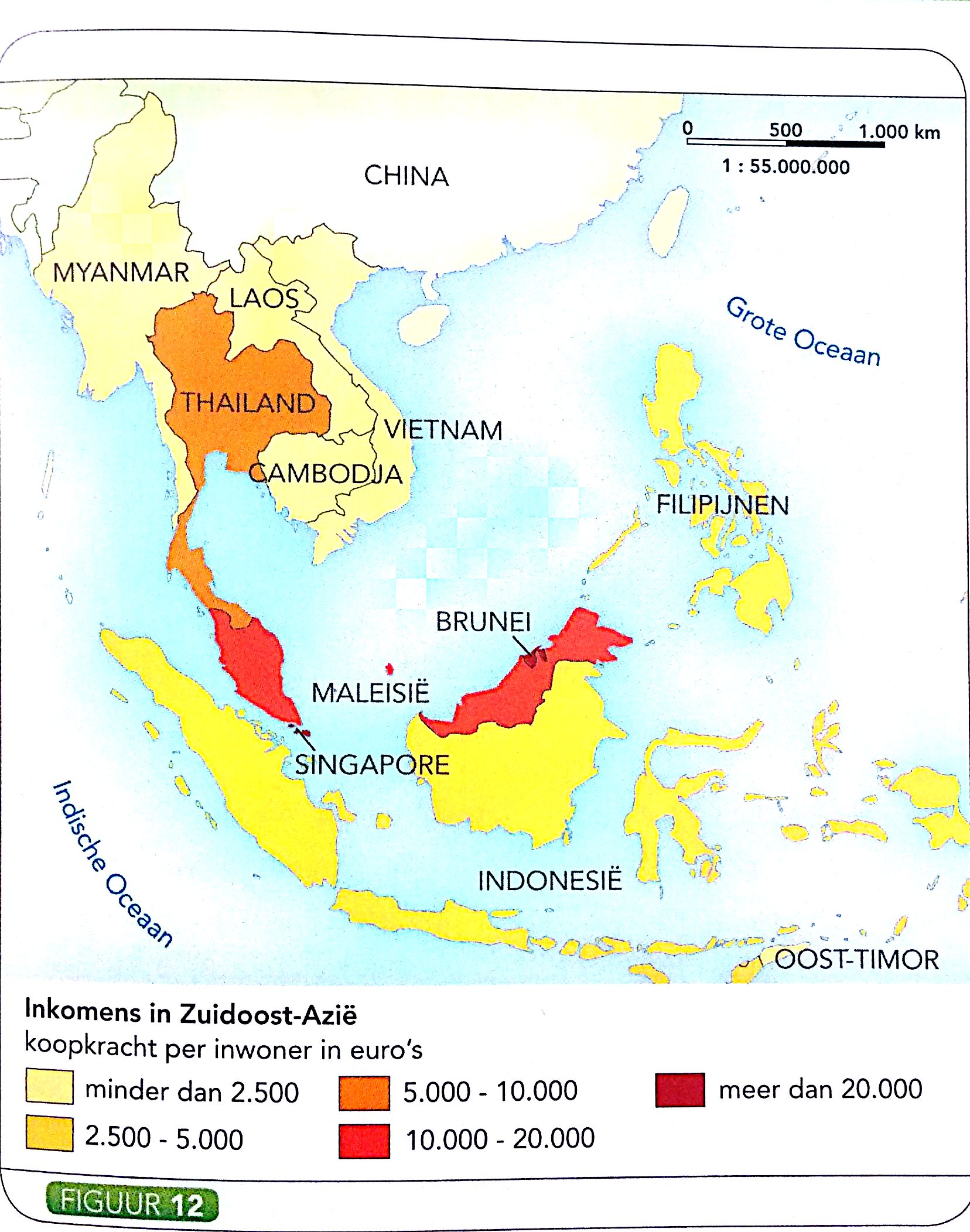 Zo-Azië: drie gezichten!
1) Rijke landen

2) Groeilanden

3) Achterblijvers
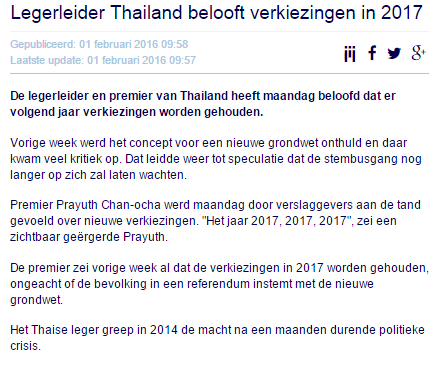 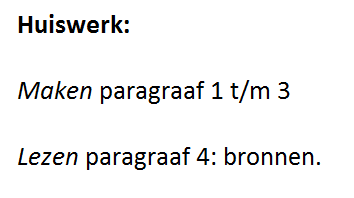 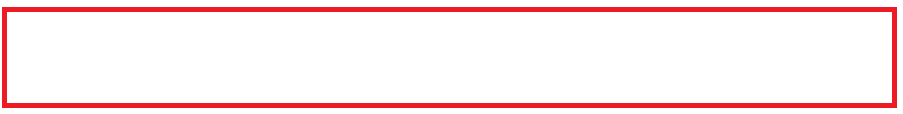